Terapia Endovascular para DVT
Edgar Guzman MD, FACS
Orlando Health Heart and Vascular Institute
edgar.guzman@orlandohealth.com
773.314.6848
ATTRACT
Acute venous Thrombosis: Thrombus Removal with Adjunctive Catheter-directed Thrombolysis
N Engl J Med 2017; 377:2240-2252
Desarrollo de síndrome post trombótico en pacientes con DVT proximal 
RCT con 692.
Anticoagulación vs. Anticoagulación + trombólisis farmaco-mecanica +/- stents venosos
Evaluación a los 6 y 24 meses
No se encontró diferencia entre grupos.  Mas sangrado en el grupo de trombólisis
Criticas
Inclusión de trombosis de la vena femoral como “proximal”
Uso de ultrasonido endovascular no requerido
Uso de herramientas arteriales (Angiojet) o retiradas del mercado (Trellis)
Baja incidencia de uso de stents  - 28%
Potencial uso de stents muy pequeños hasta en 59% de casos

Subanálisis de casos de trombosis iliofemoral demostró reducción en la severidad de síndrome post-trombótico.
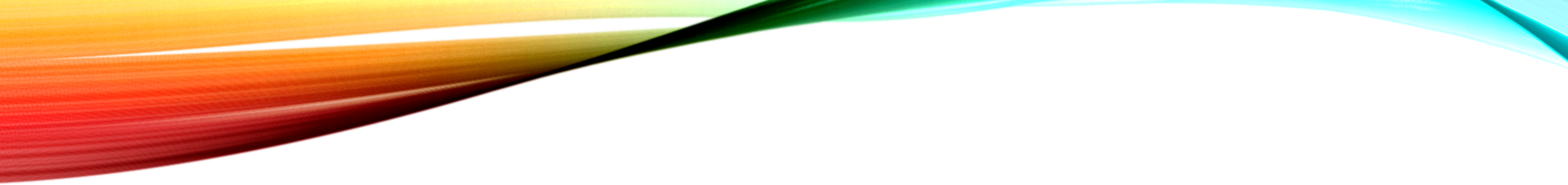 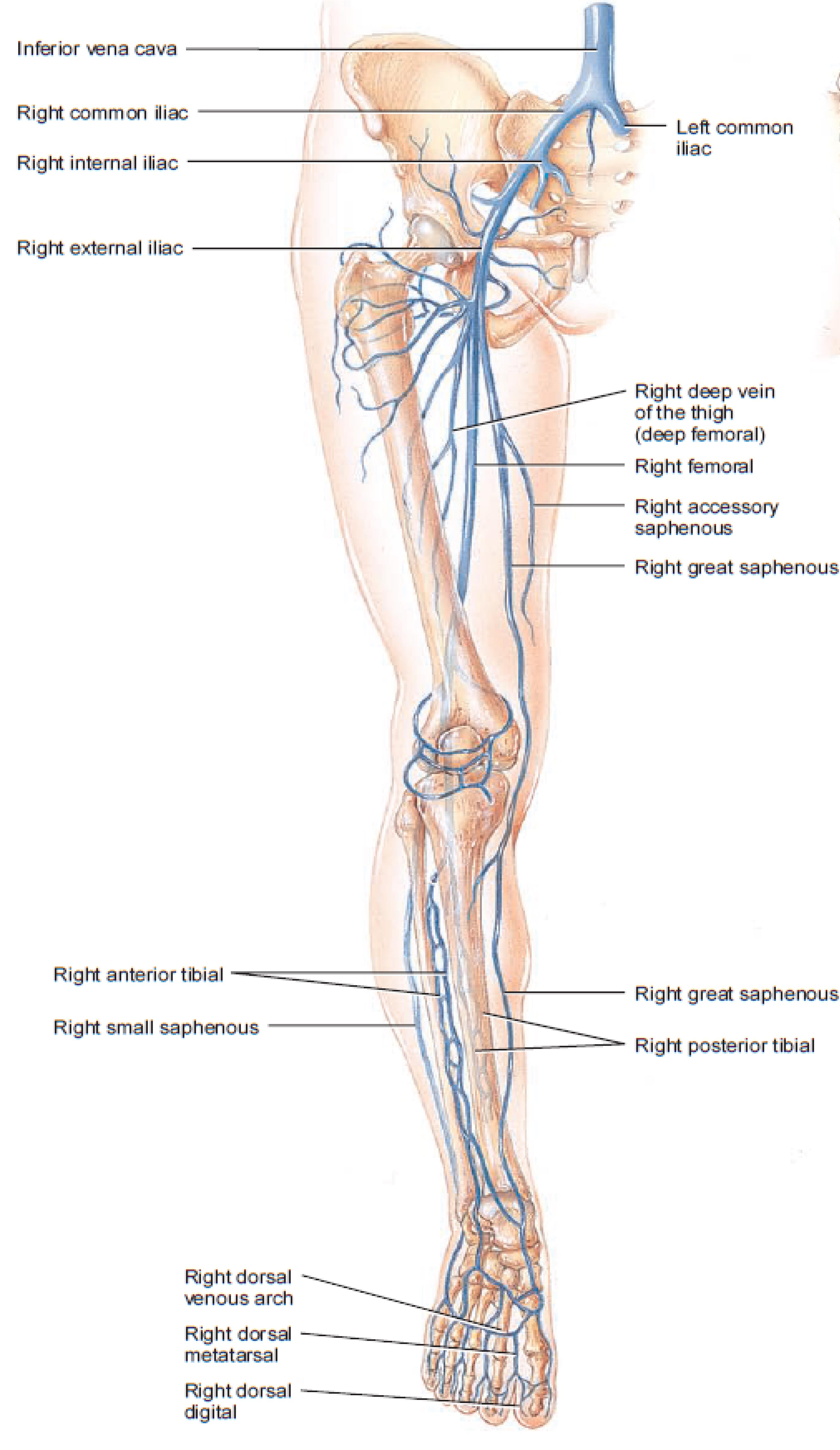 Anatomia
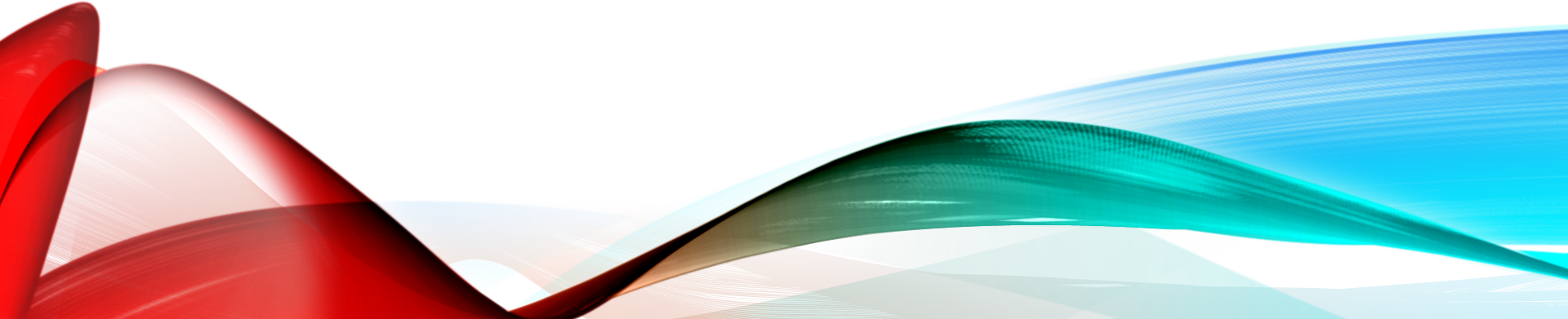 [Speaker Notes: Entrada, conducto, salida.

Entrada como factor limitante.]
Severidad según segmento venoso afectado
Practica
Intervenir en forma temprana (<2 semanas)
Limitar intervenciones a casos de trombosis iliofemoral
Utilizar ultrasonido endovascular en forma universal
Usar stents cuando sea indicado
Desafíos
Maximizar el flujo hacia el segmento iliofemoral 
Resolver la presencia de tejido fibroso en la bifurcación femoral
Establecer continuidad entre las venas tibiales y la vena poplítea
Manejo de la bifurcación de la vena cava inferior
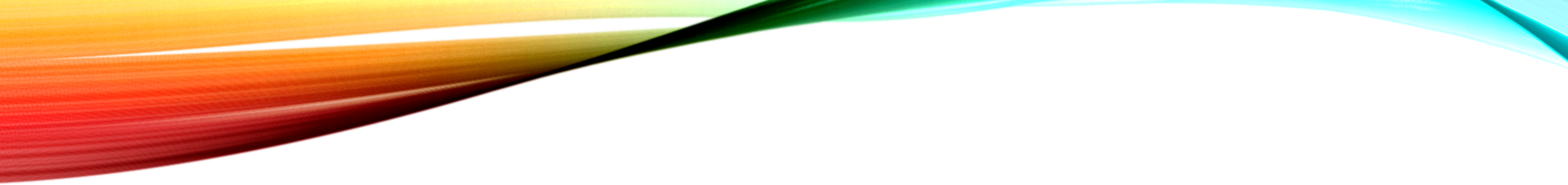 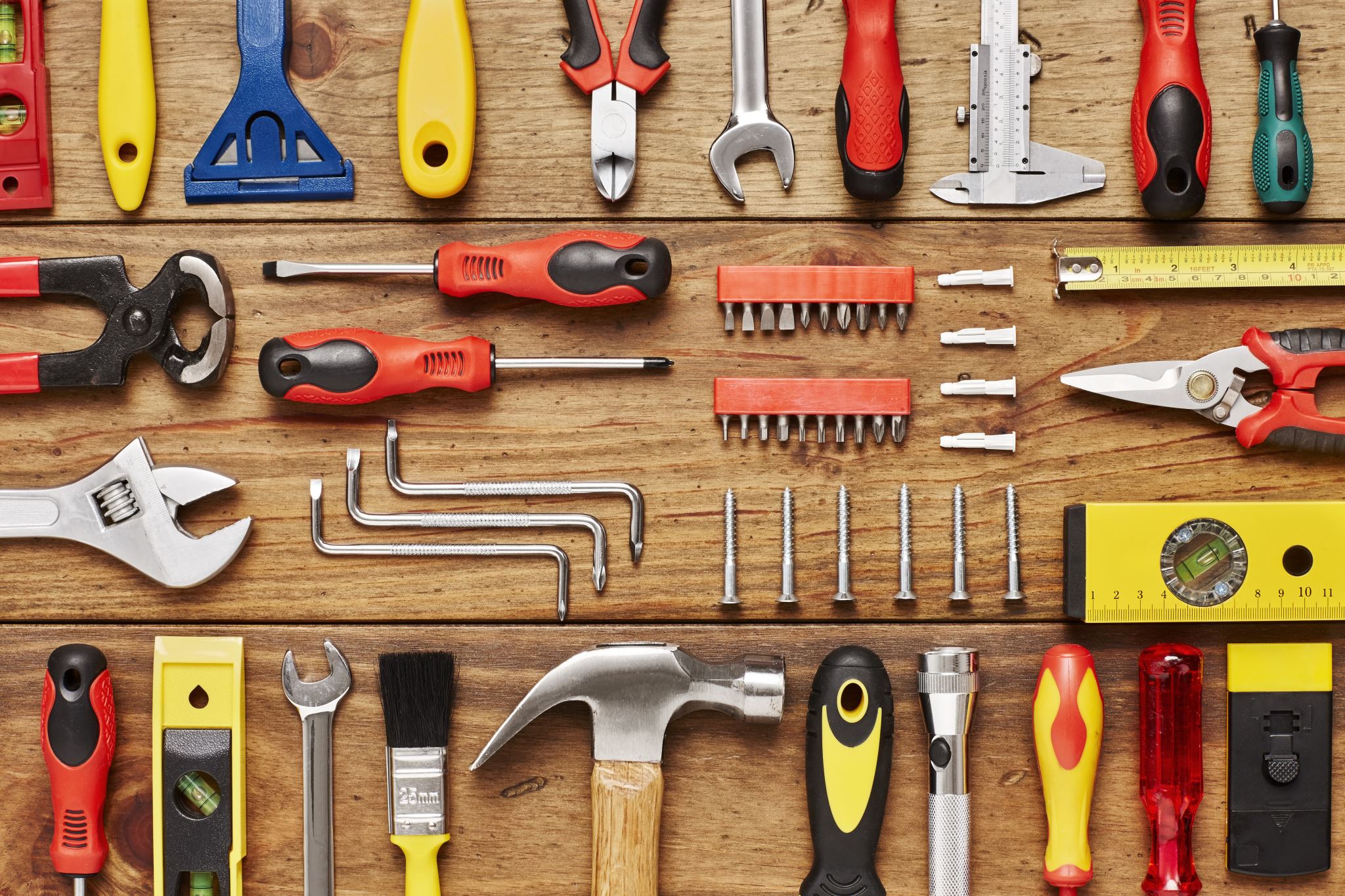 Herramientas
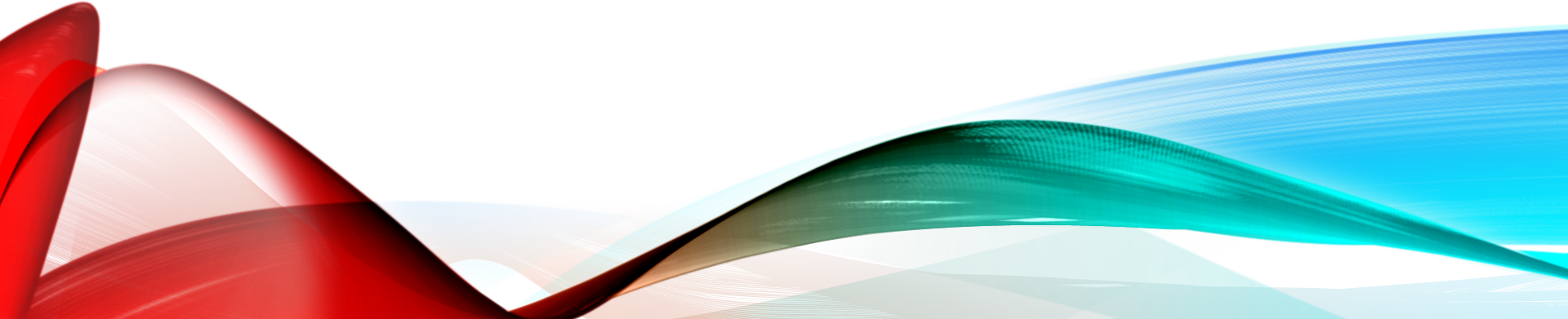 Trombolisis
Aspiracion
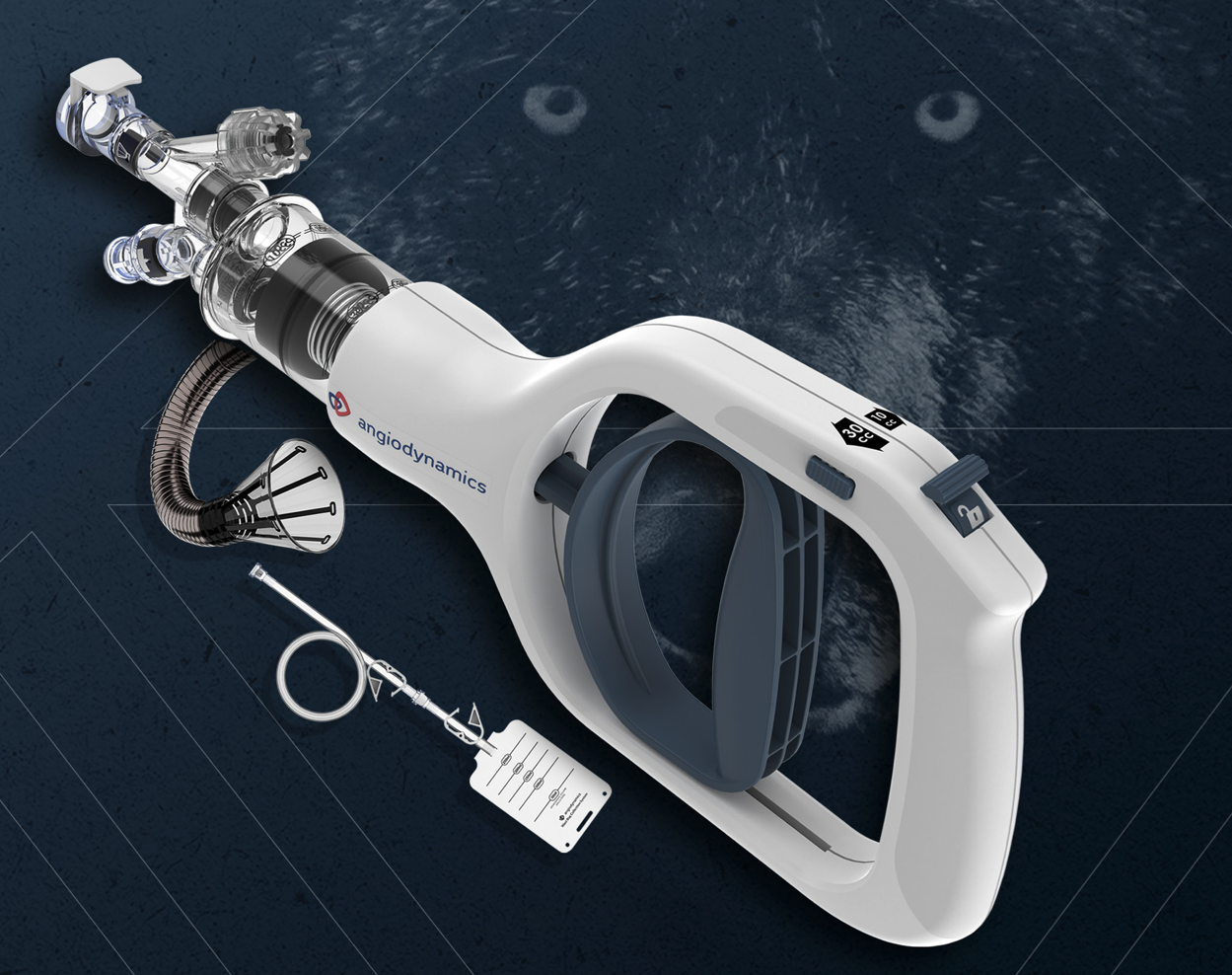 Trombectomia mecanica
Trombectomia reolitica
Stents
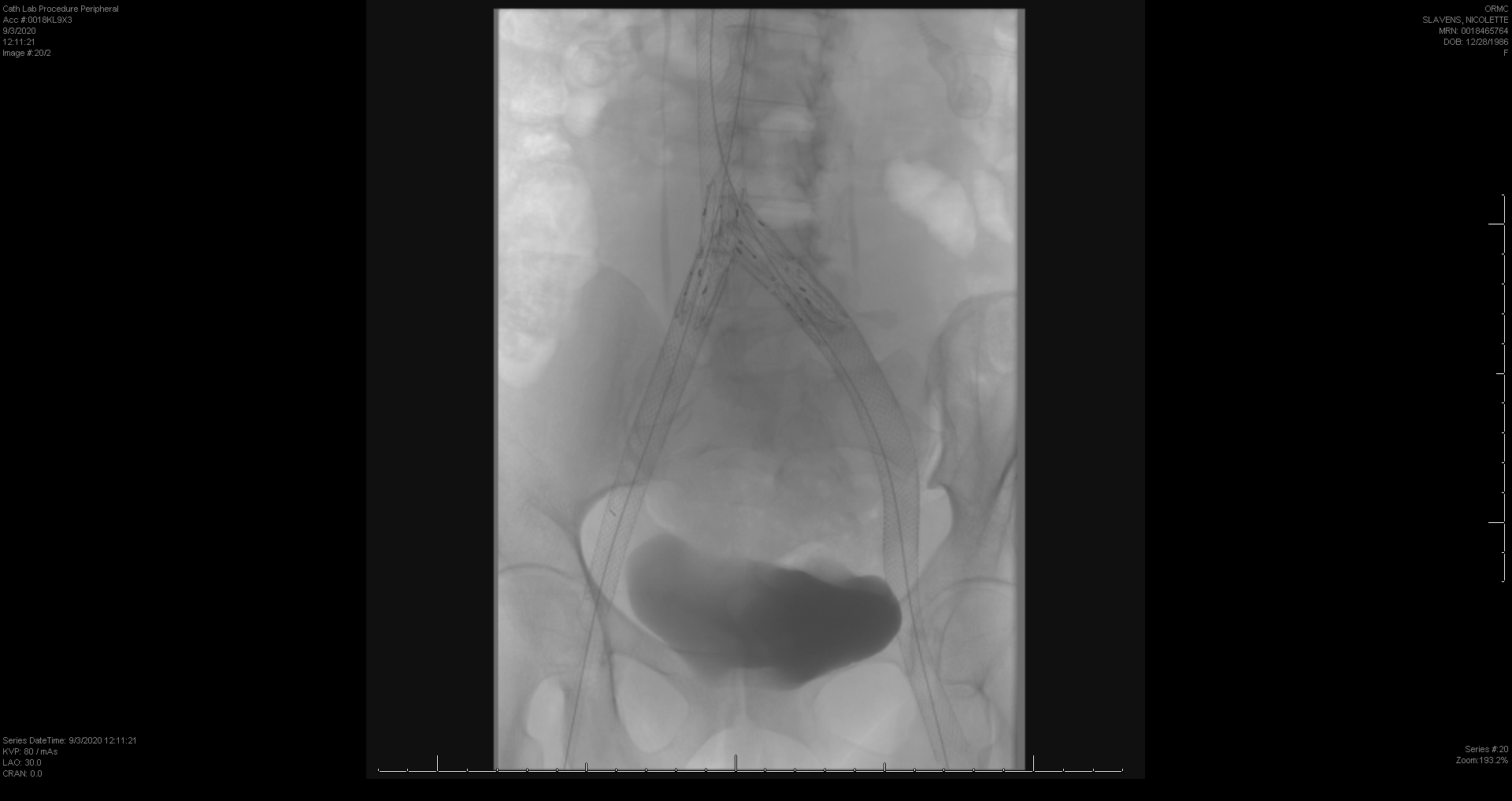 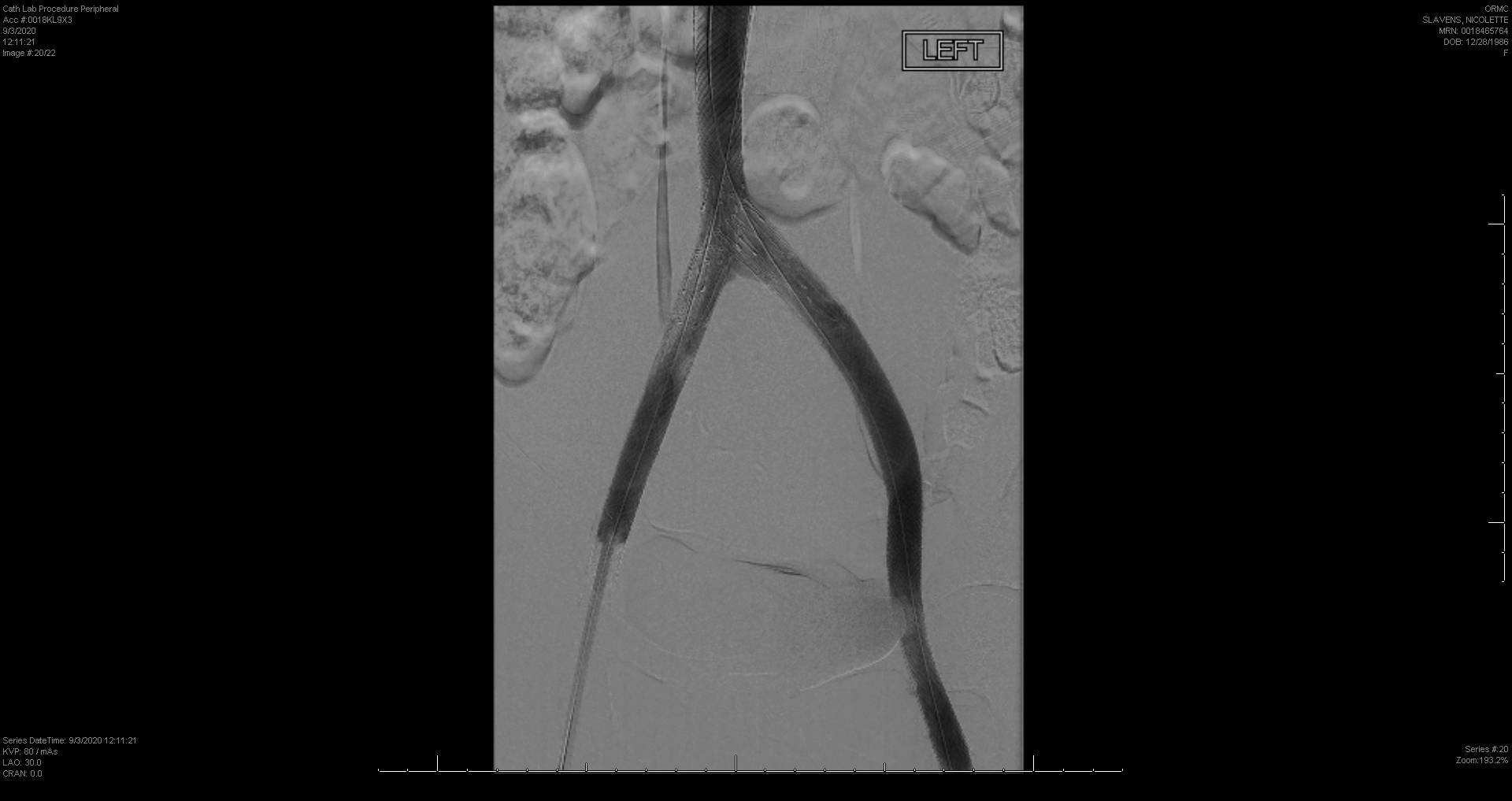 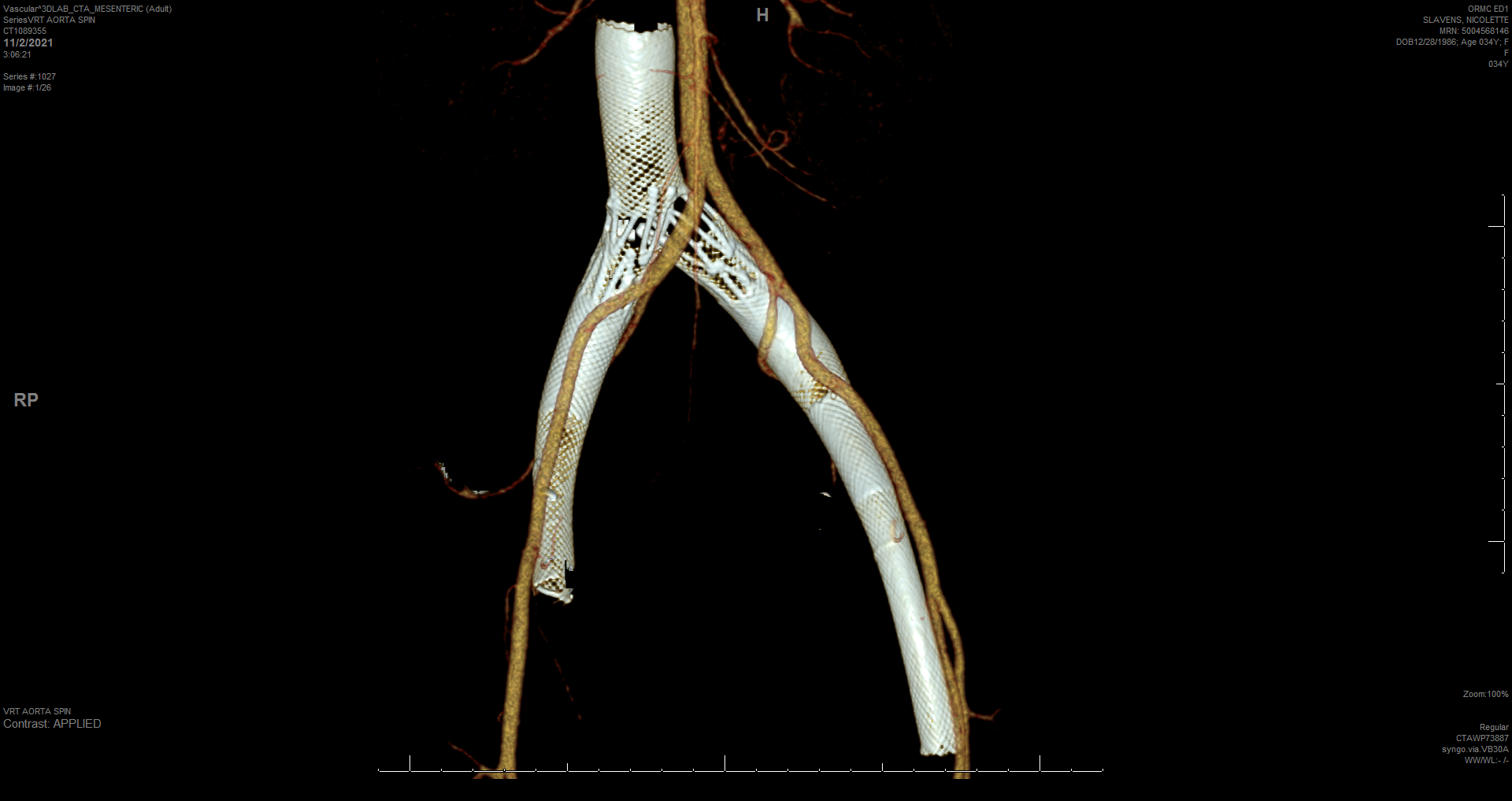 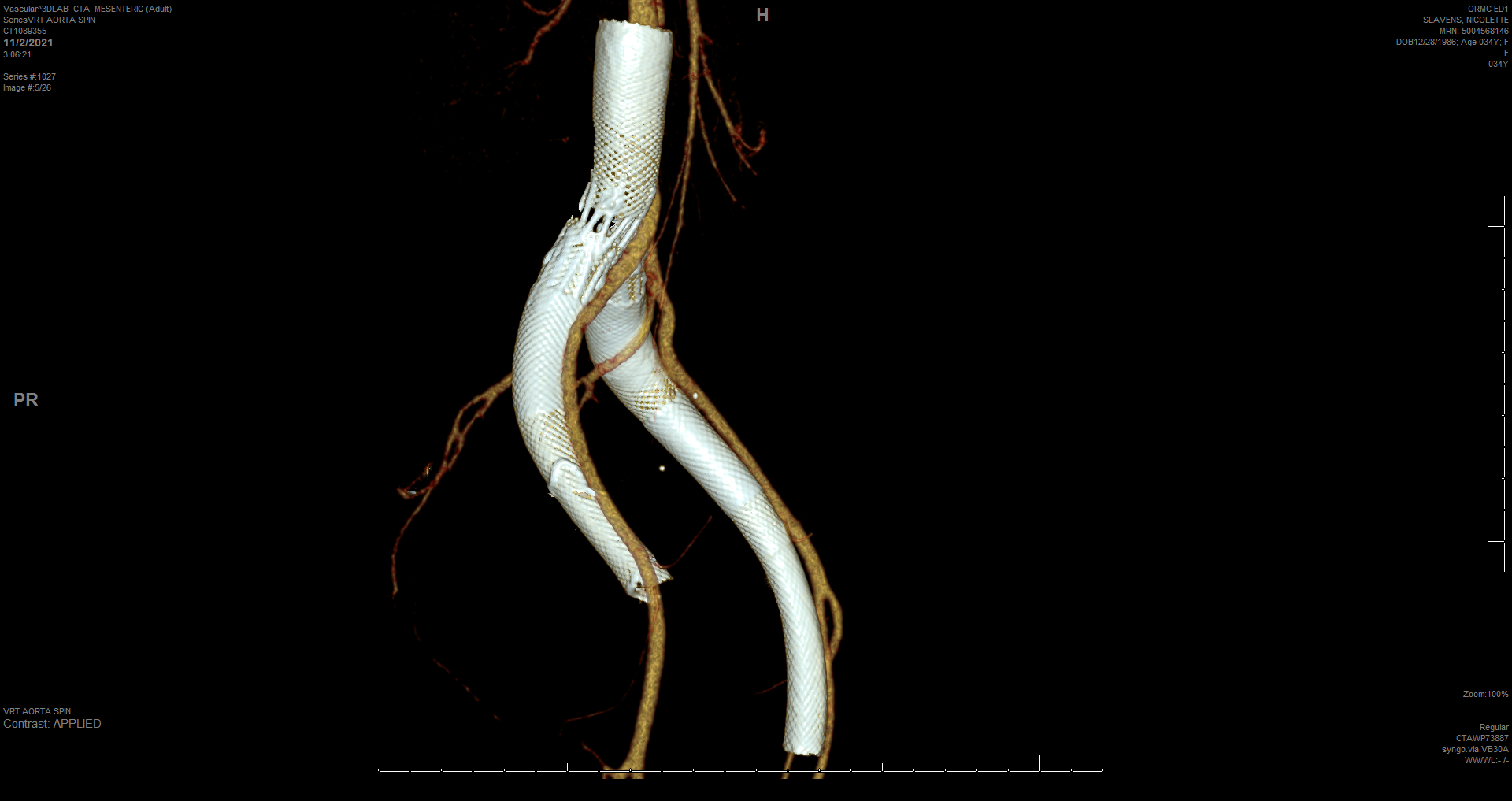 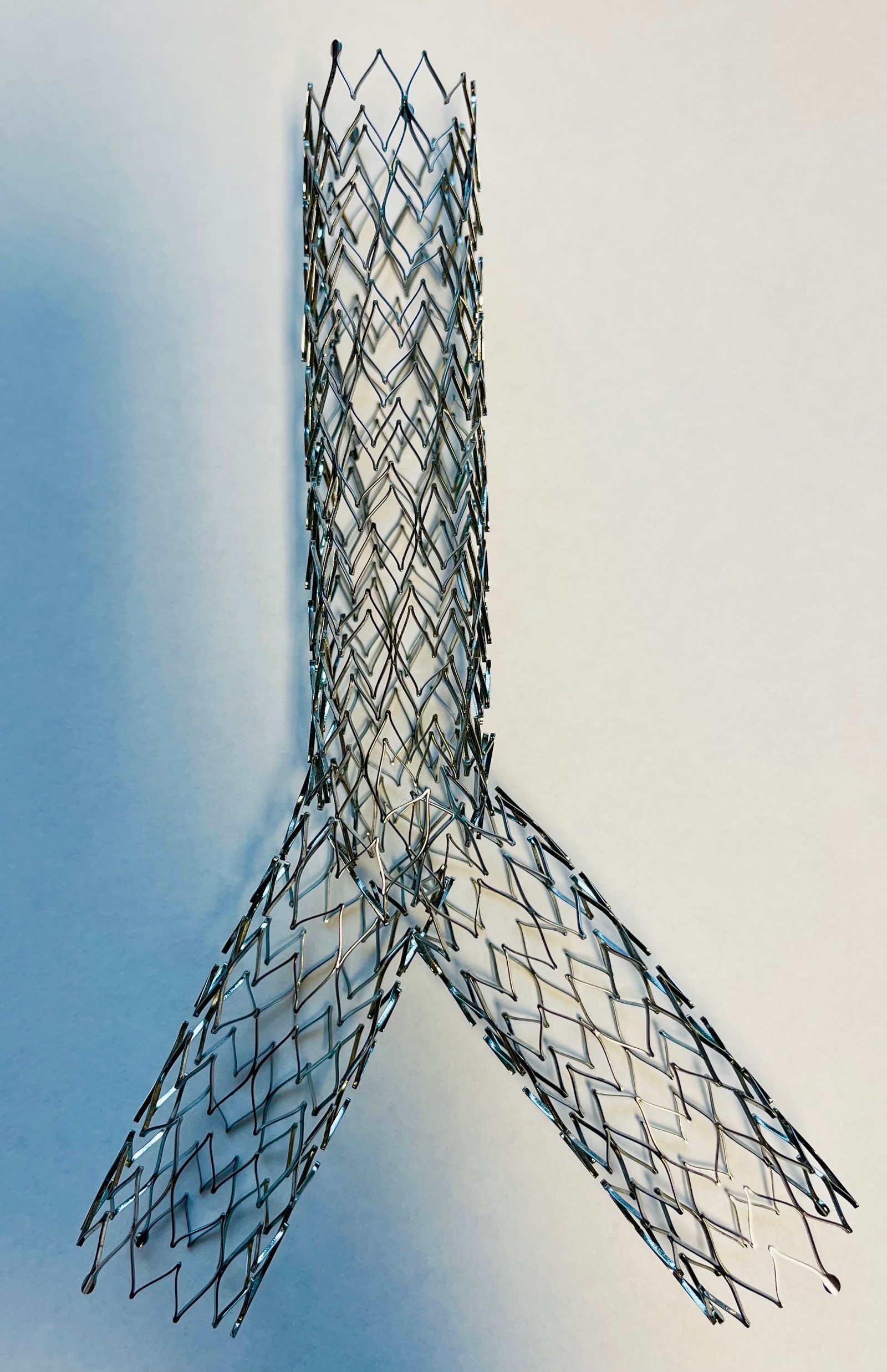 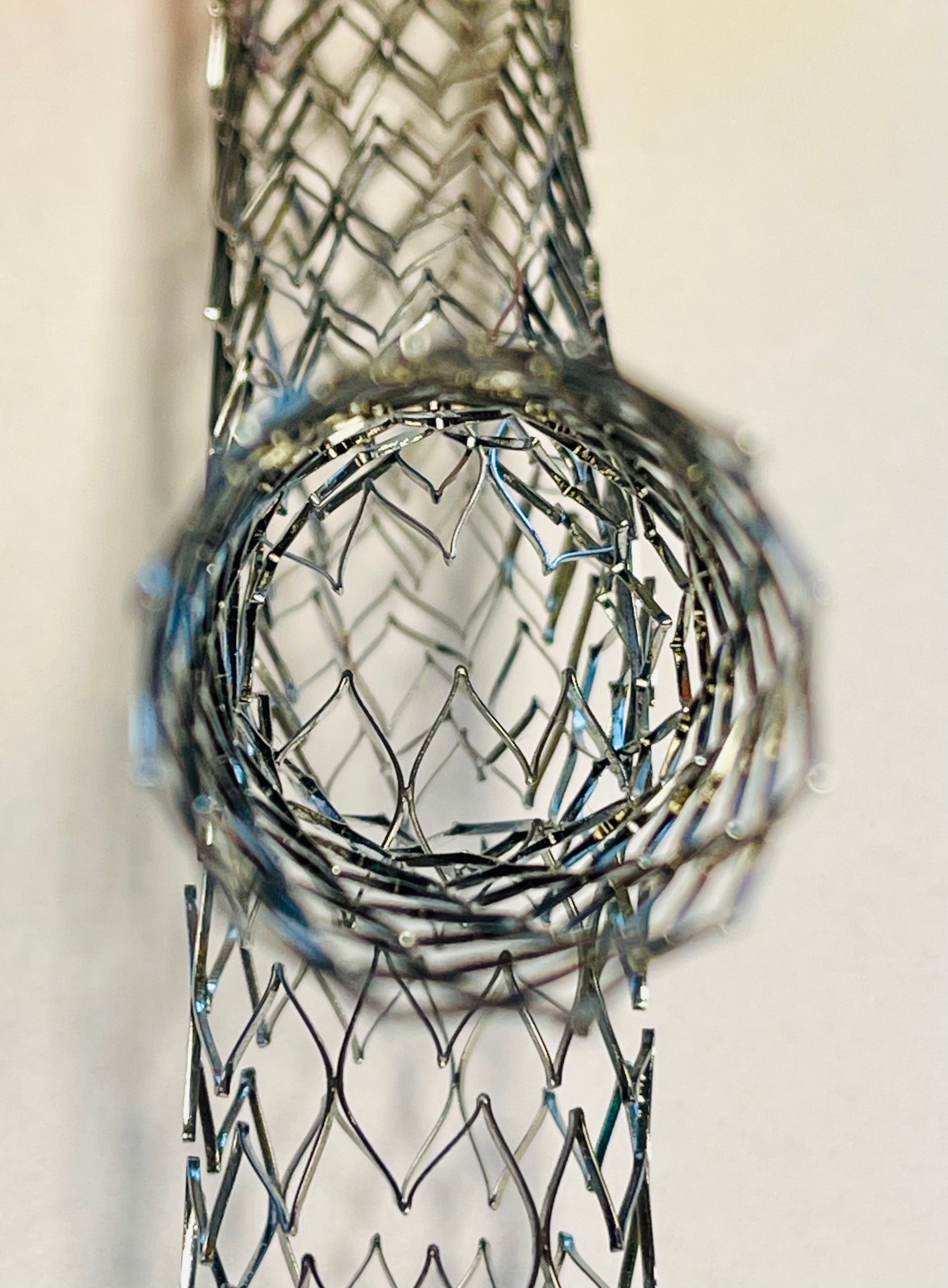 Endoflevectomia
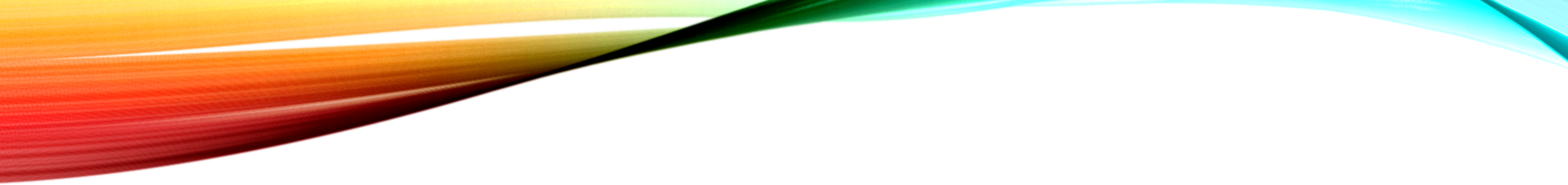 Casos
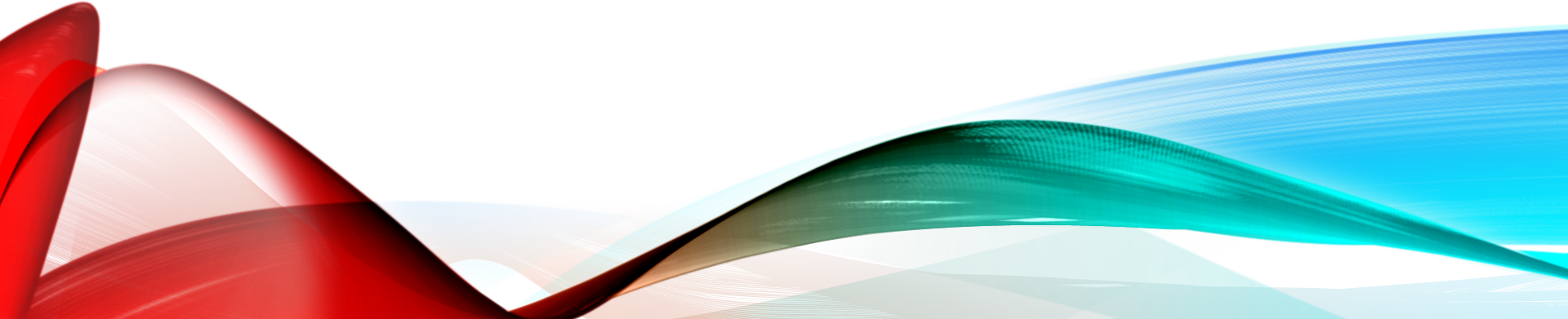 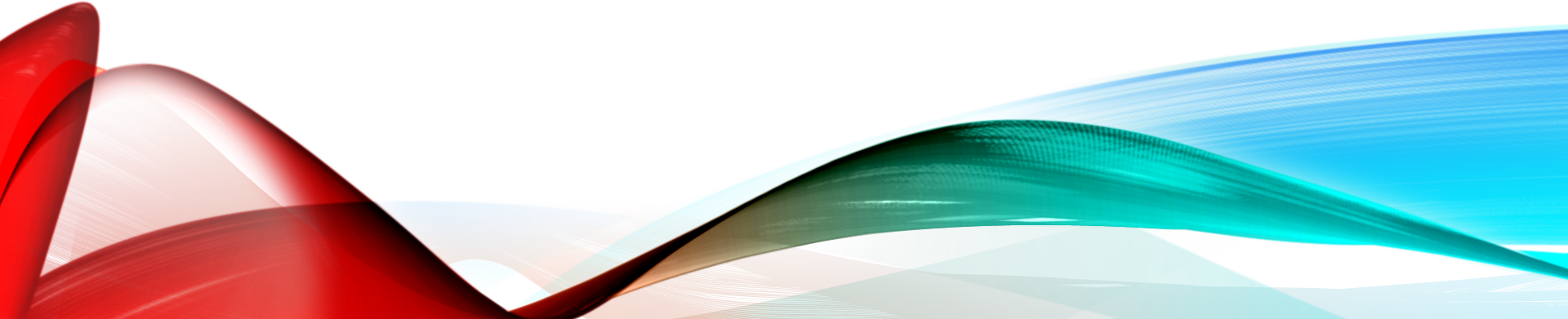 Trombolisis de la vena femoral profunda
Sarcoma metastatico + DVT
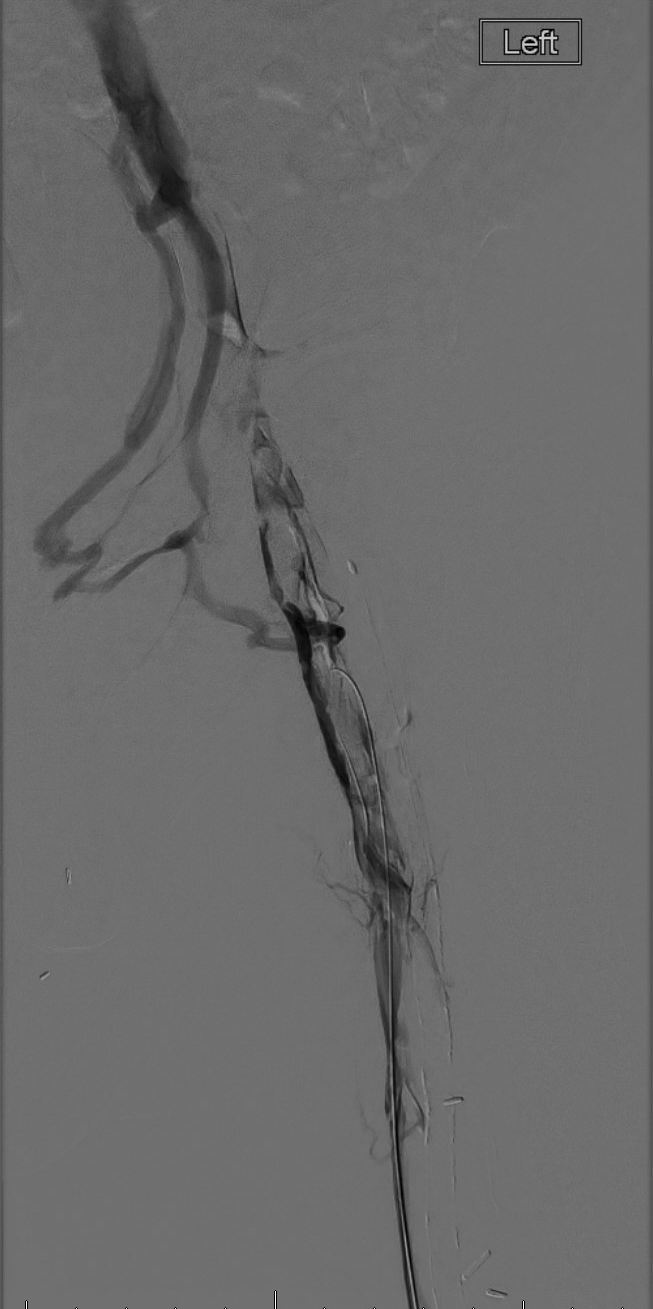 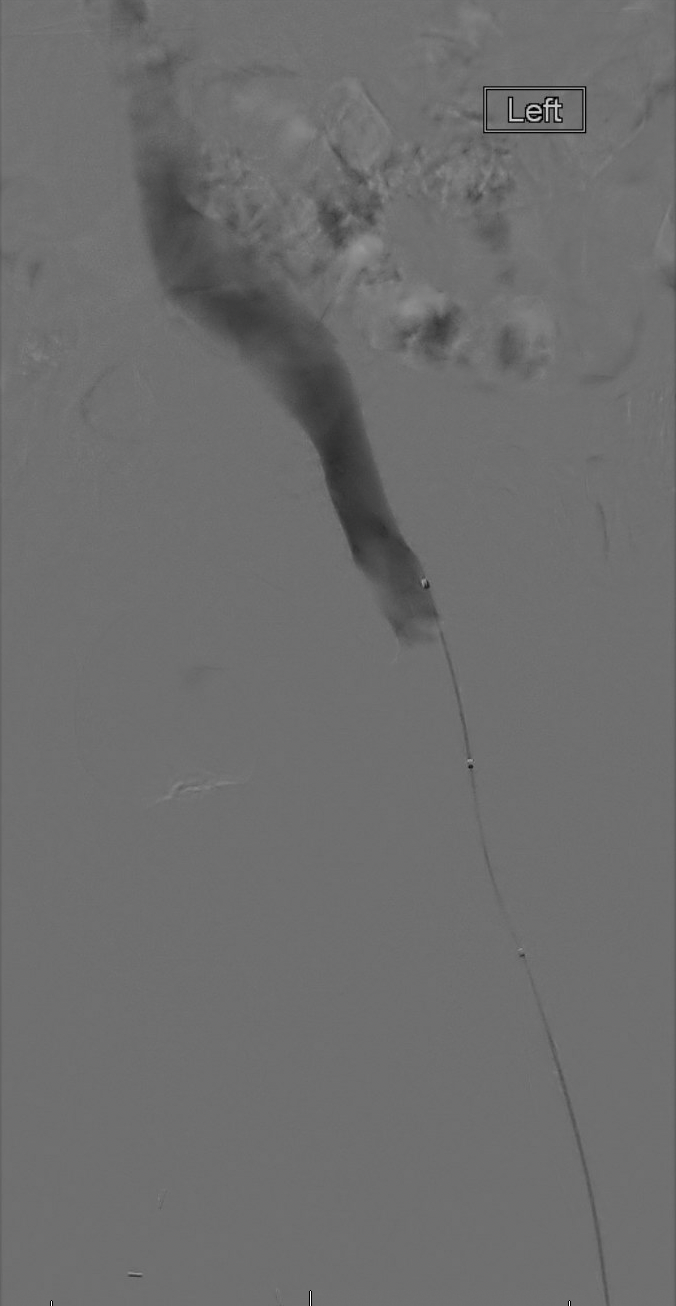 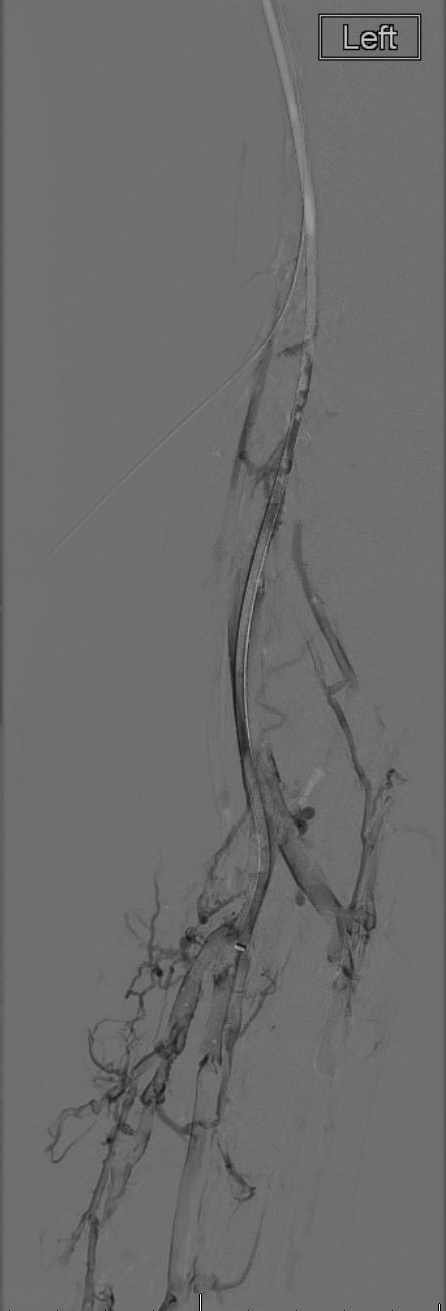 Aspiracion Tibial / Poplitea
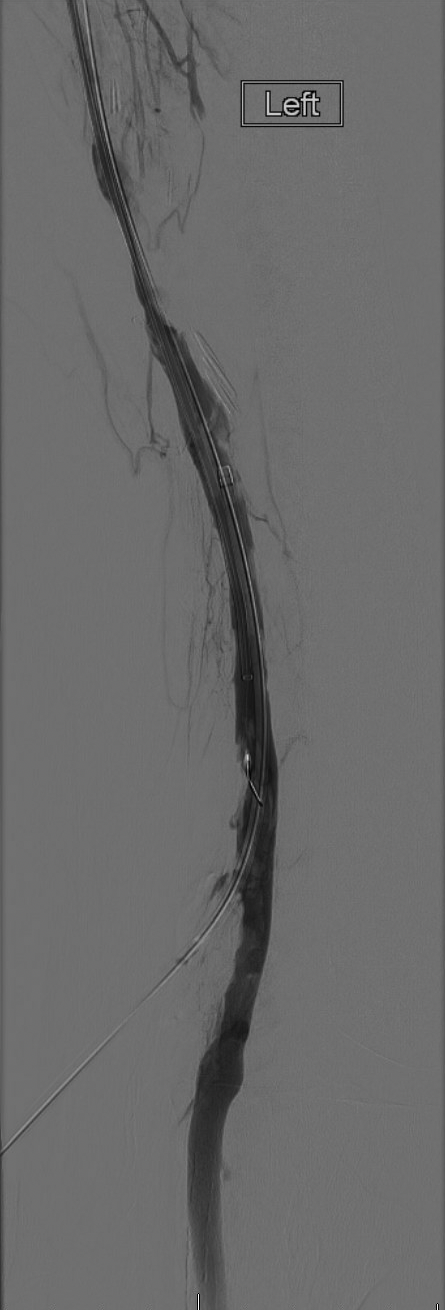 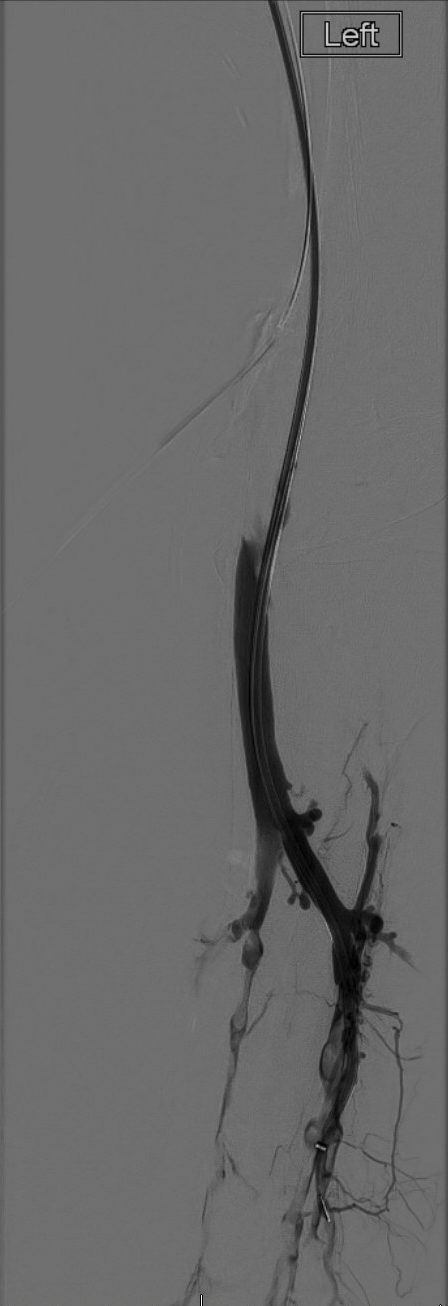 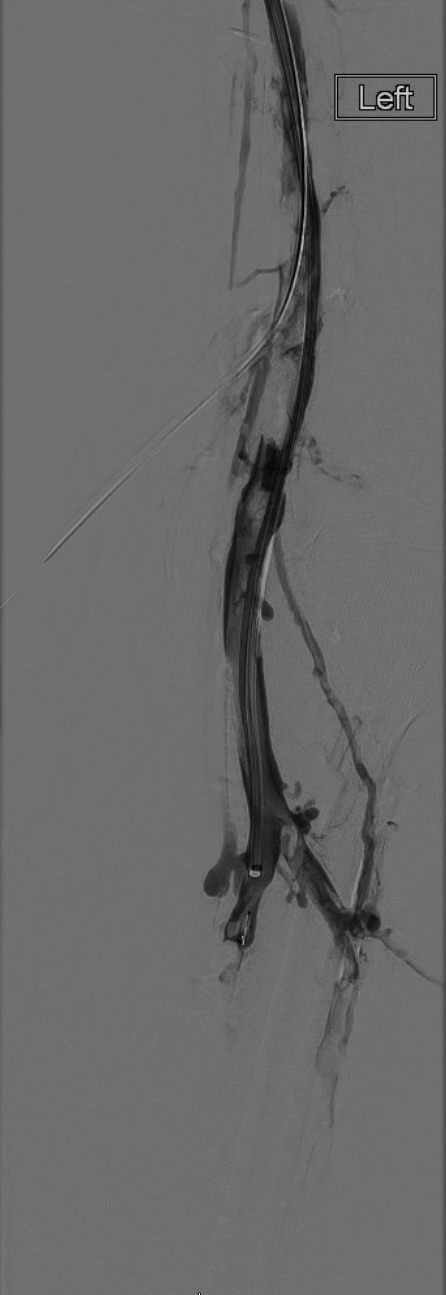 Trombectomia mecanica Ilio- Femoral
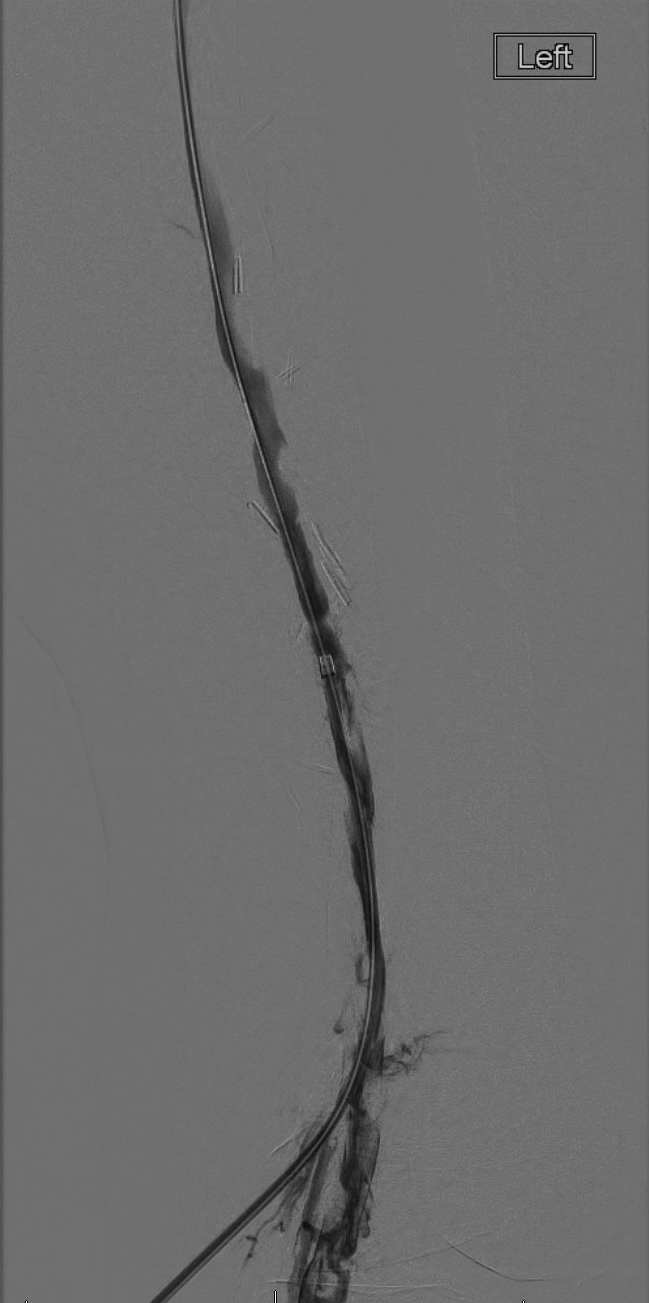 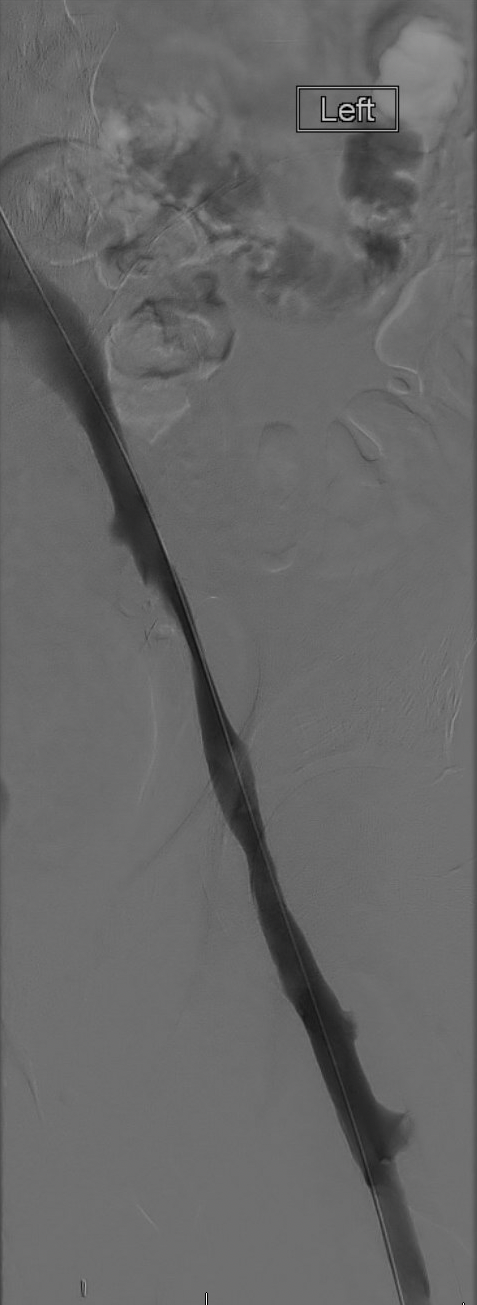 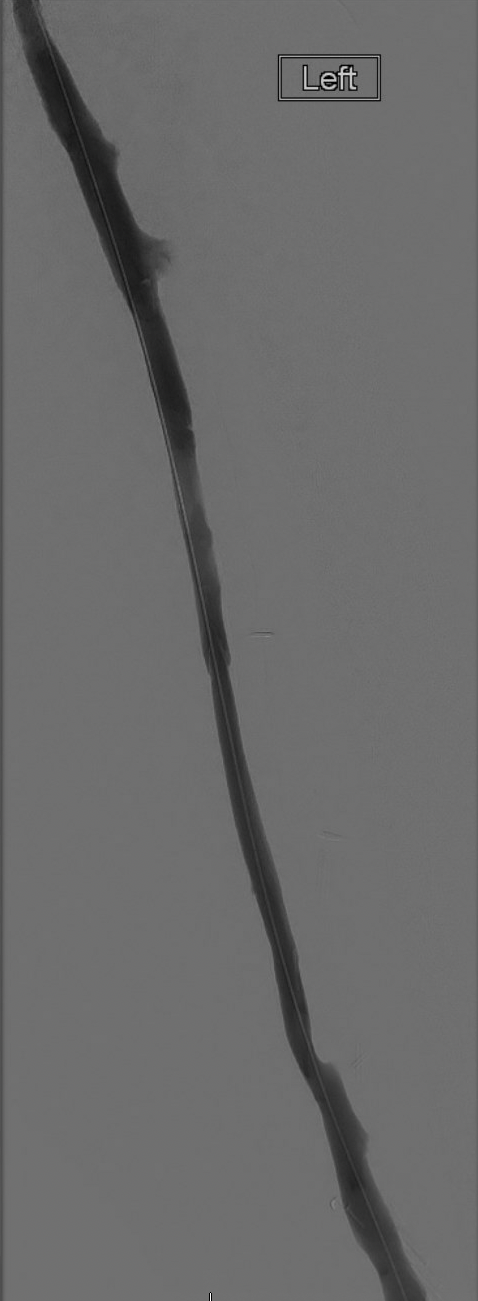 Stents Ilio-Femorales
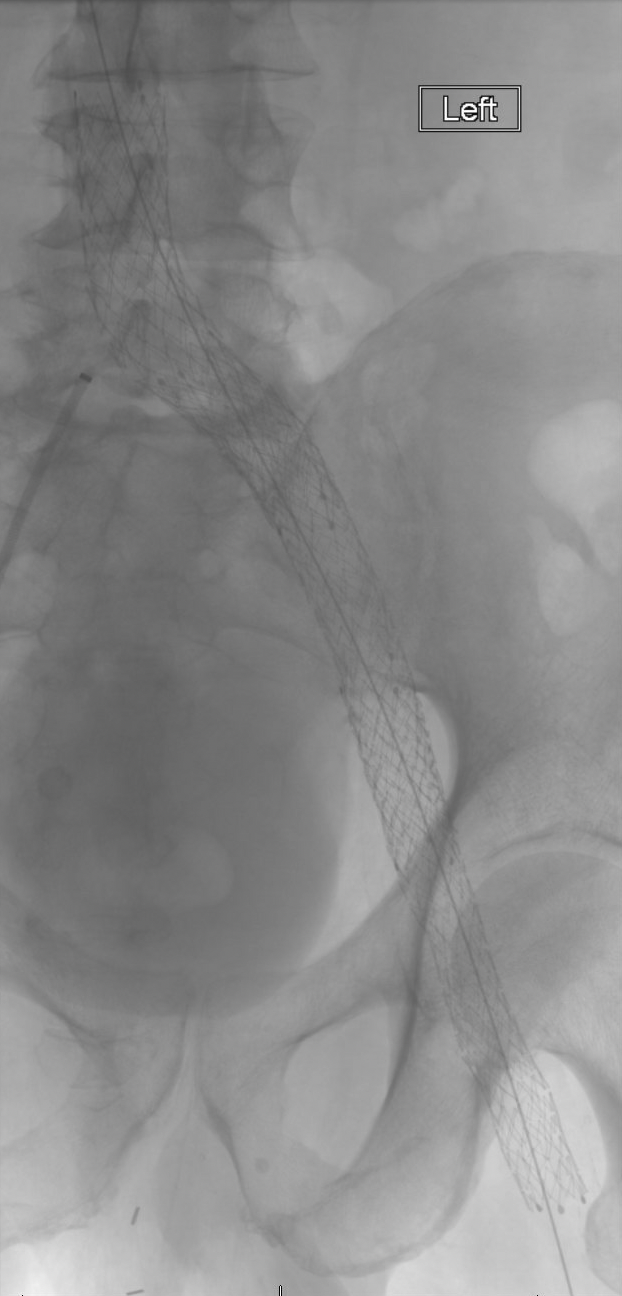 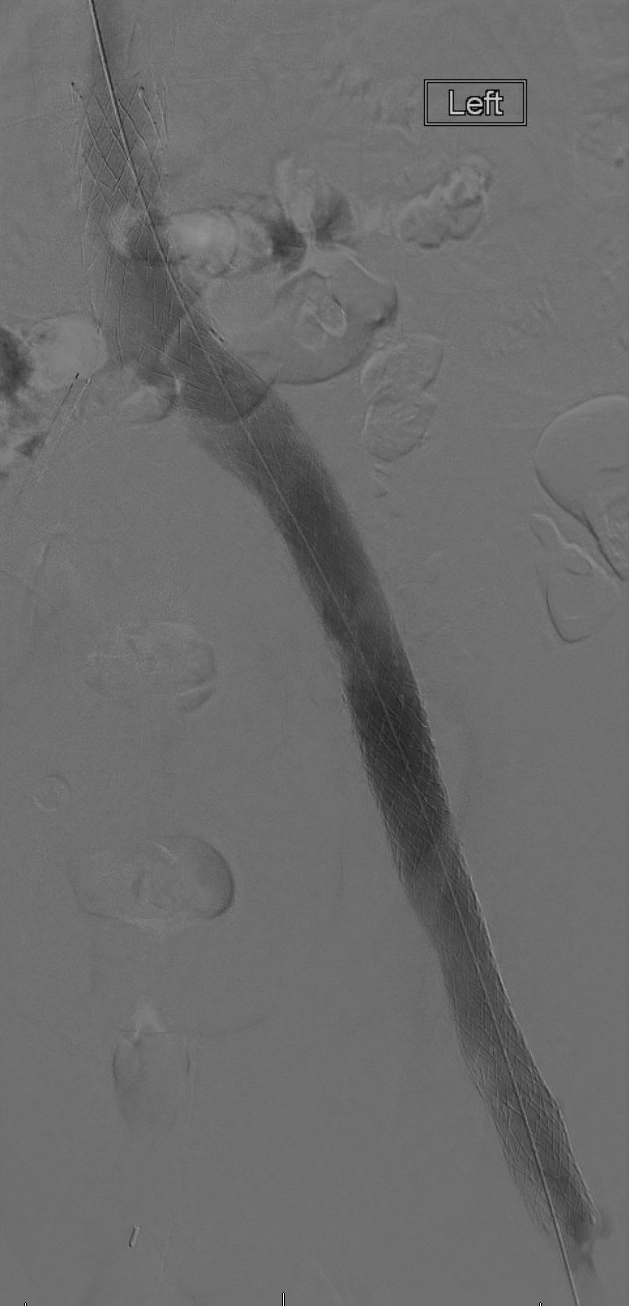 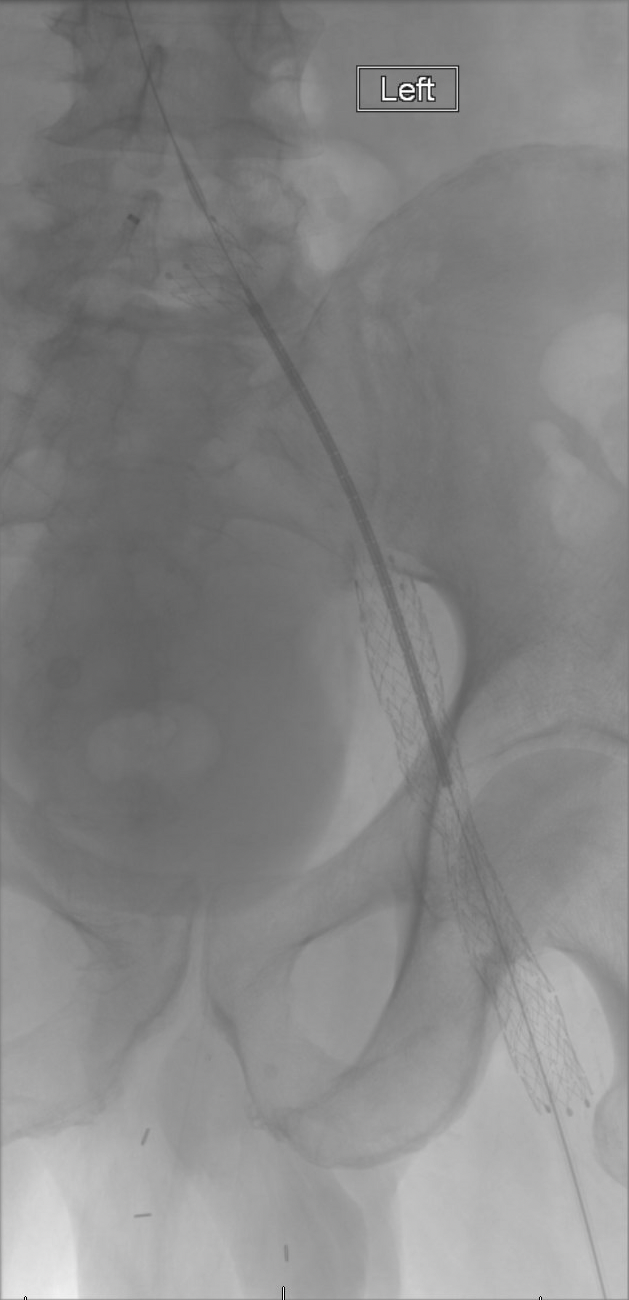 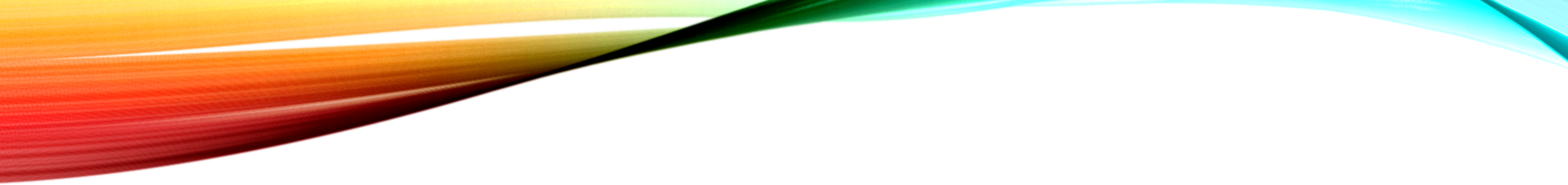 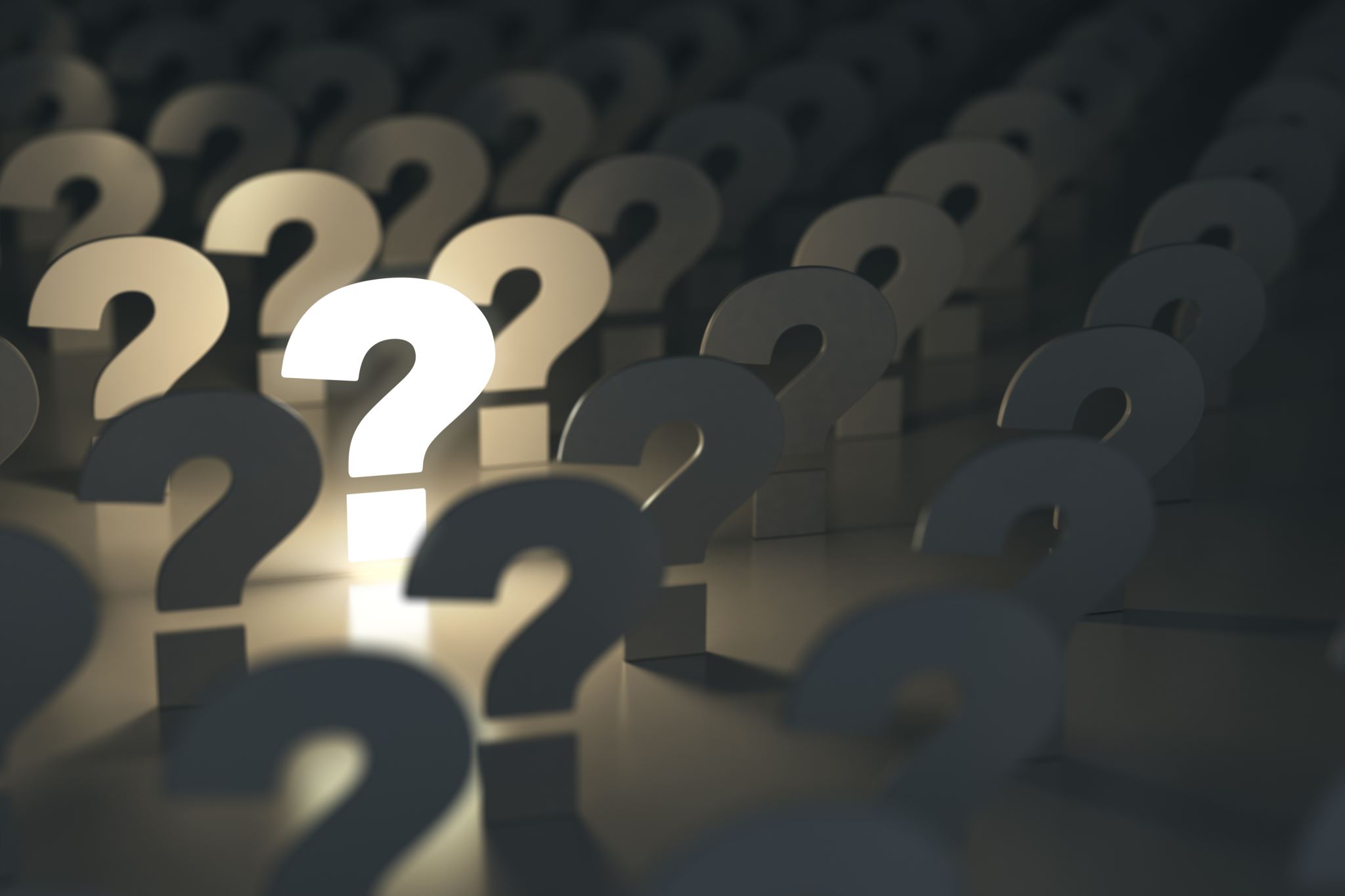 Preguntas
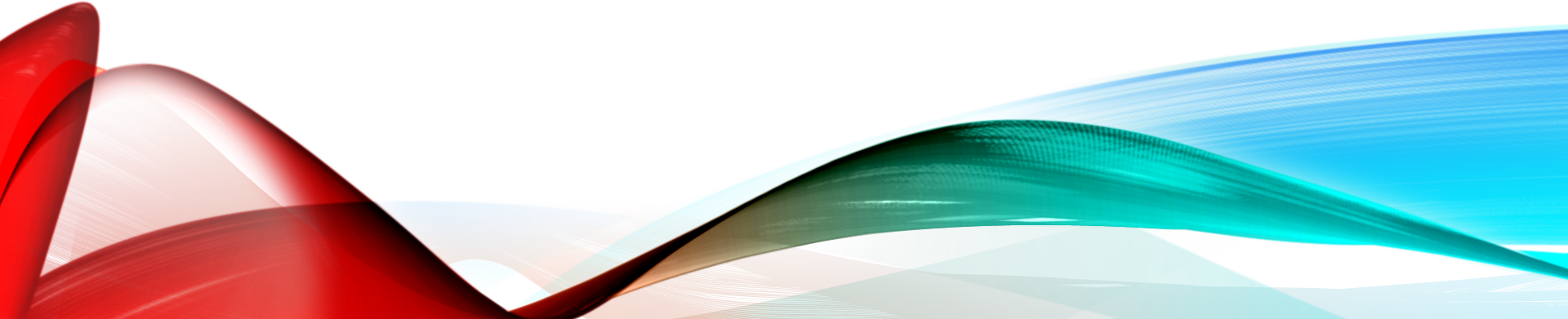